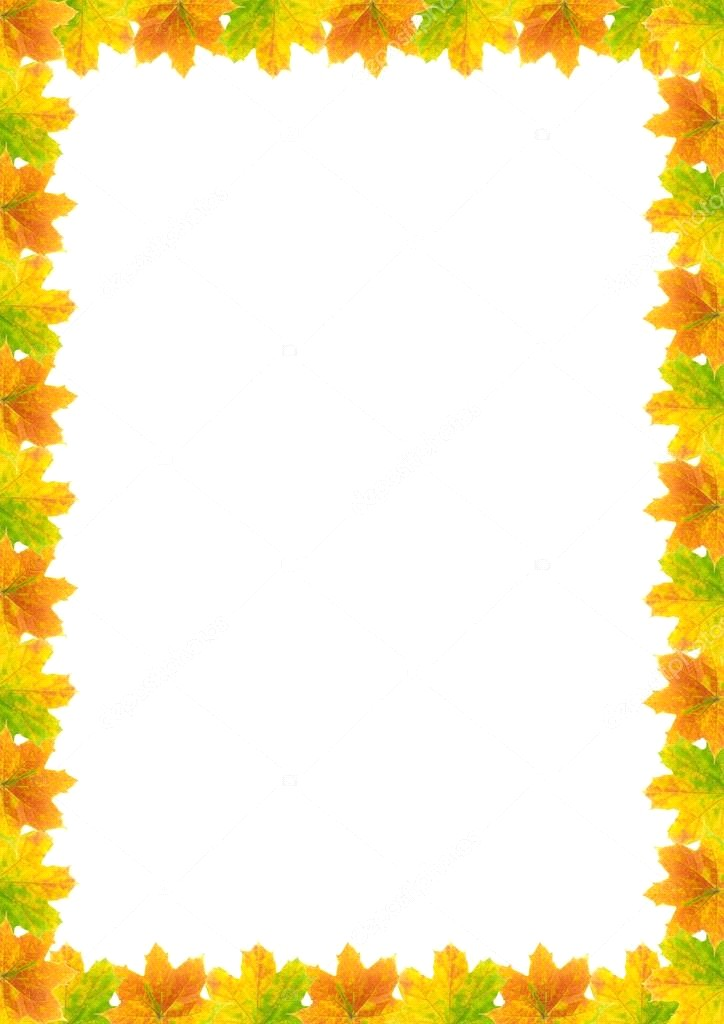 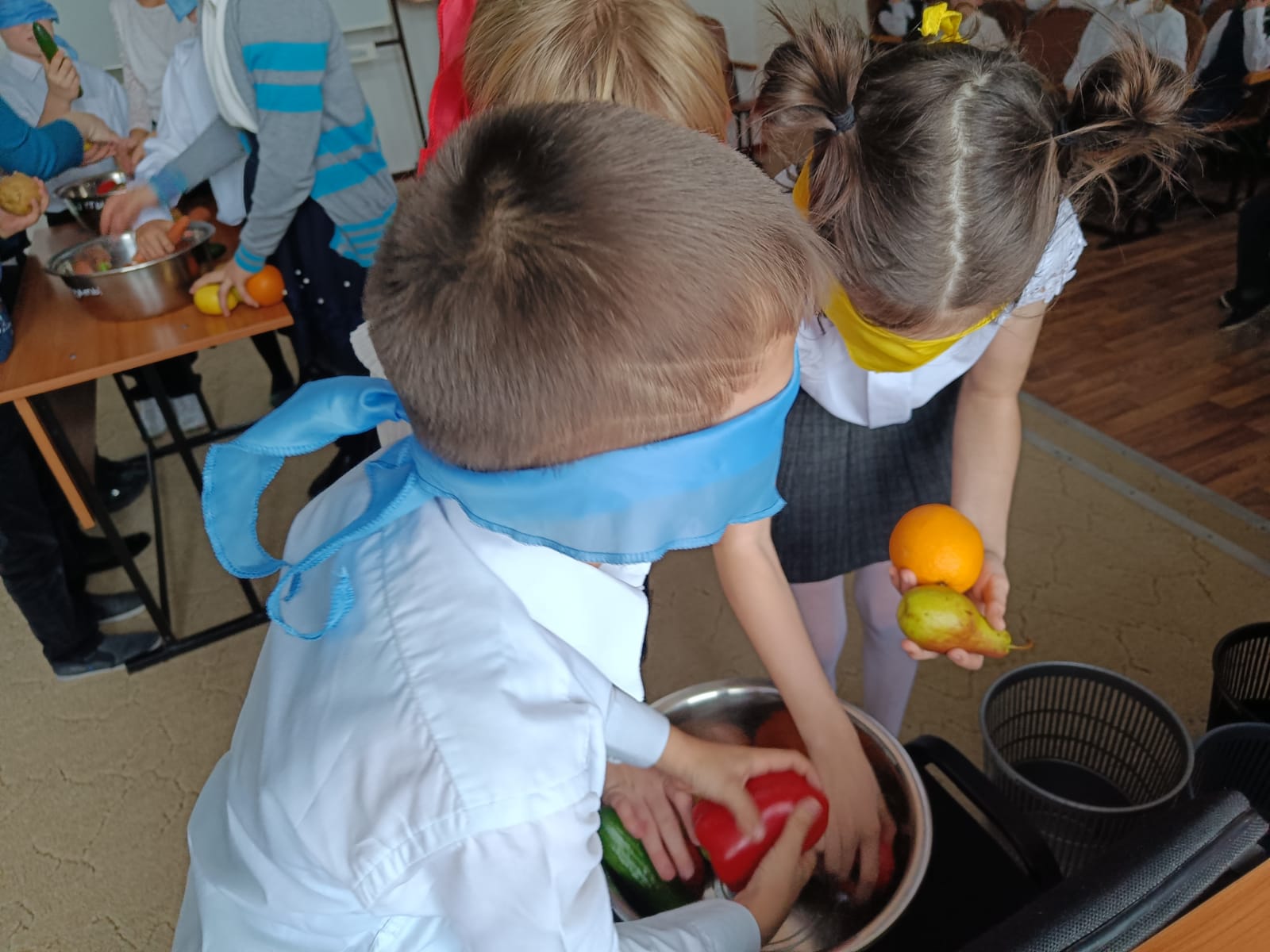 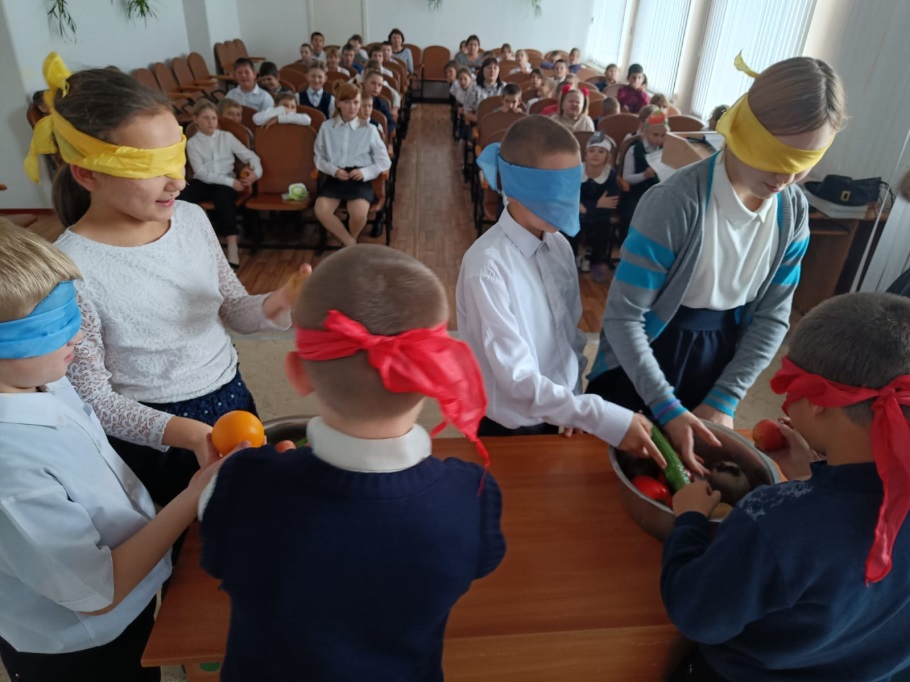 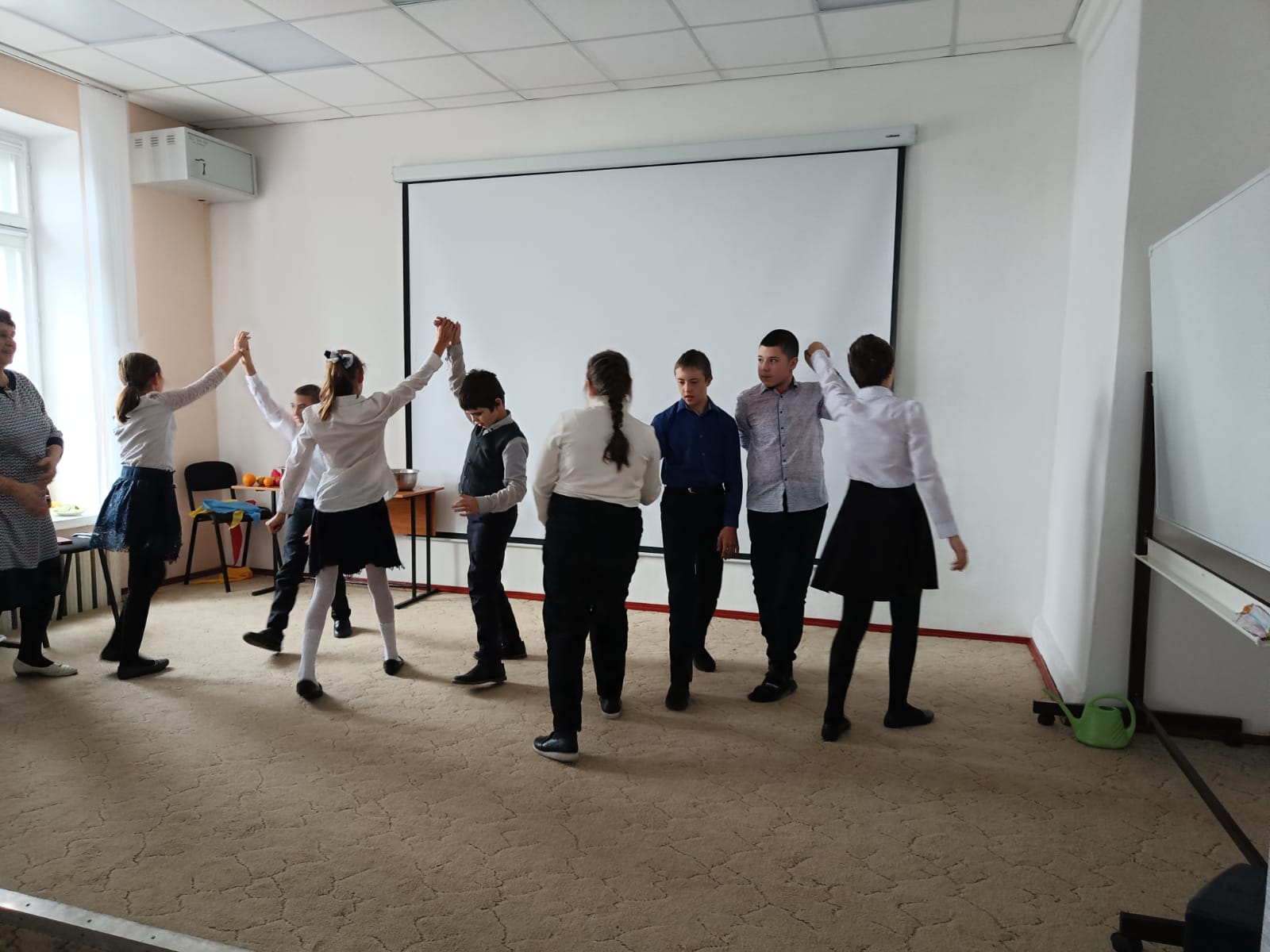 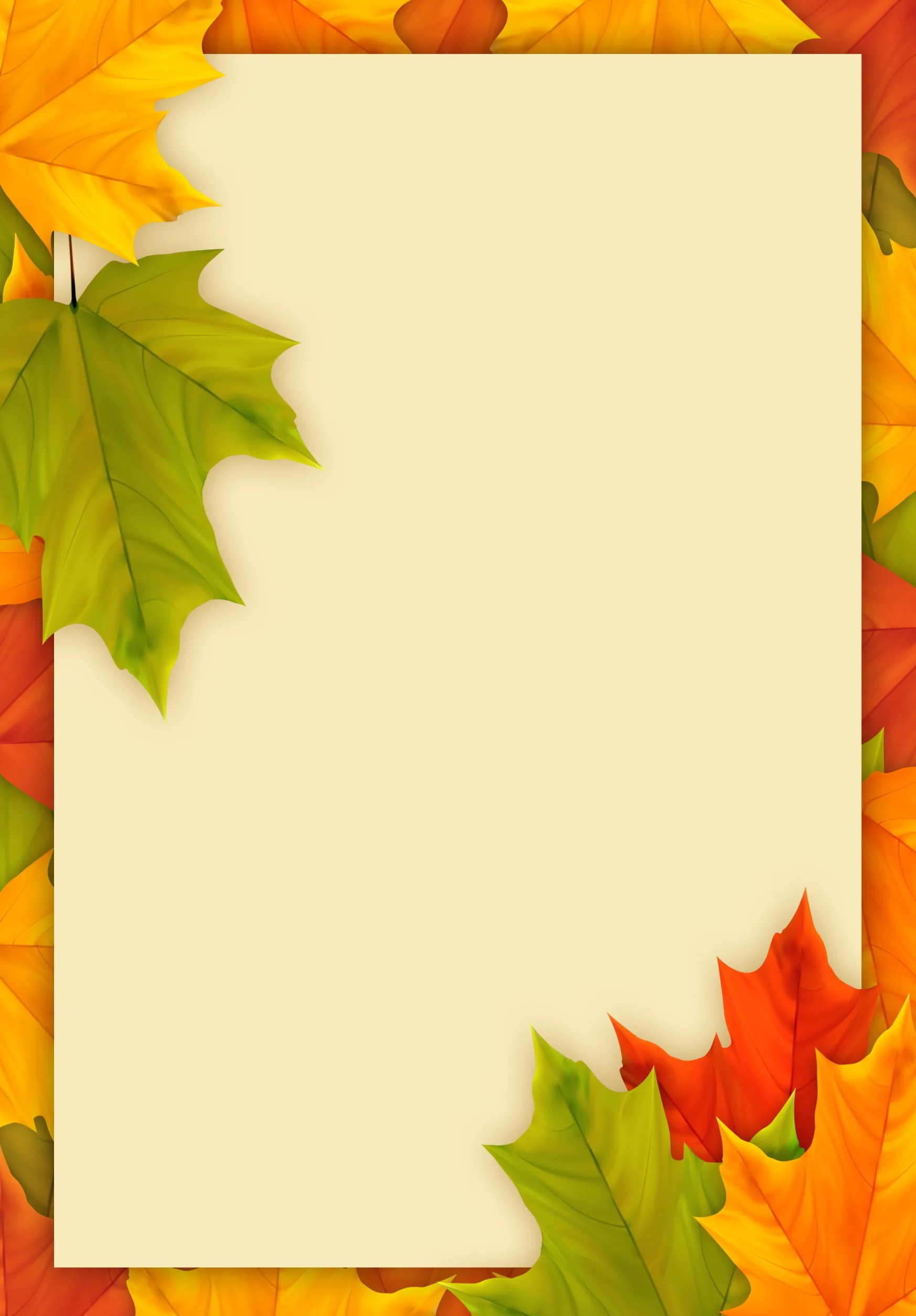 Конкурсная игровая программа "Здравствуй, осень!« в начальных классах15.11.2022 год
Подготовила и провела
Учитель начальных классов
Губарева Н.В.
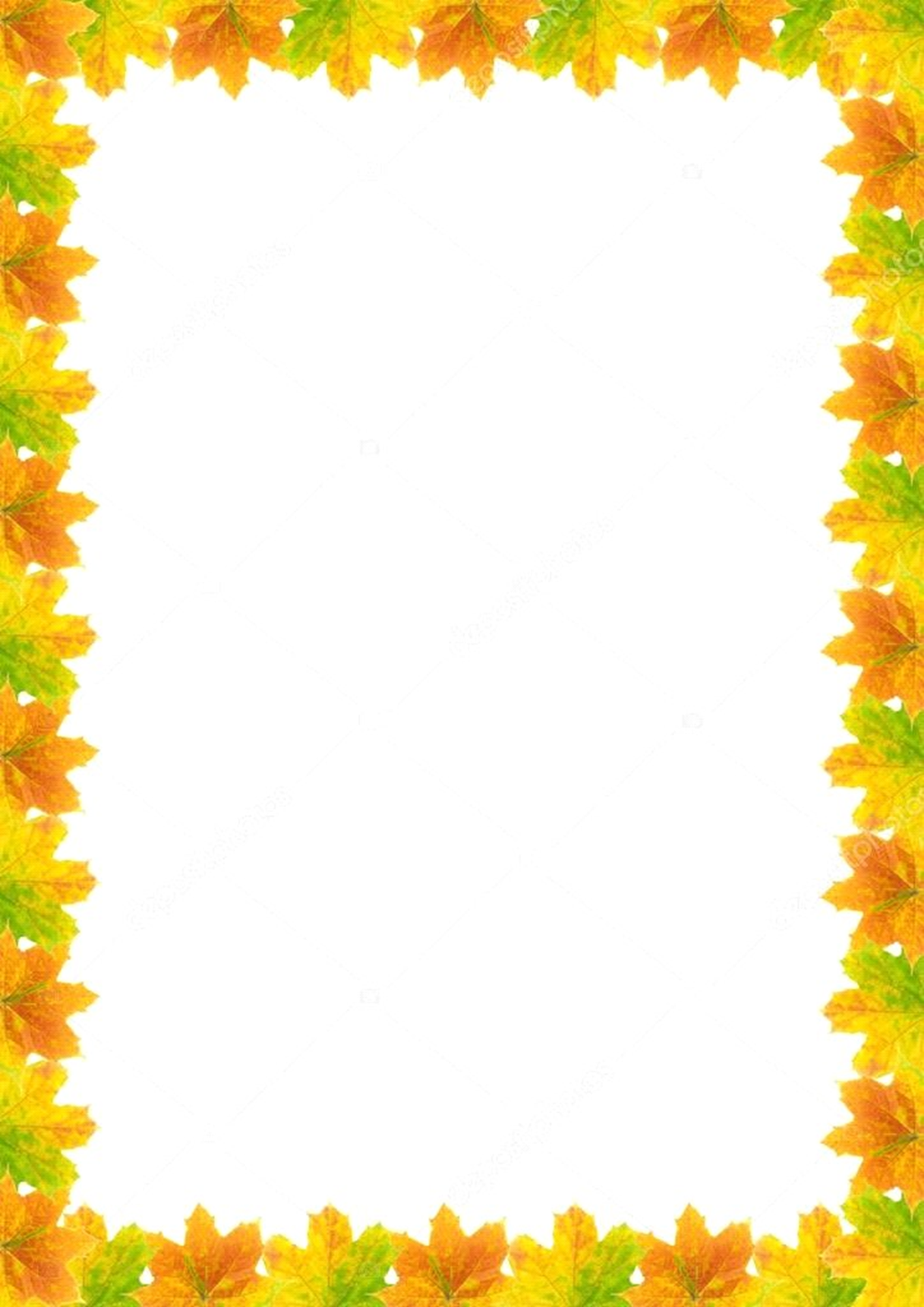 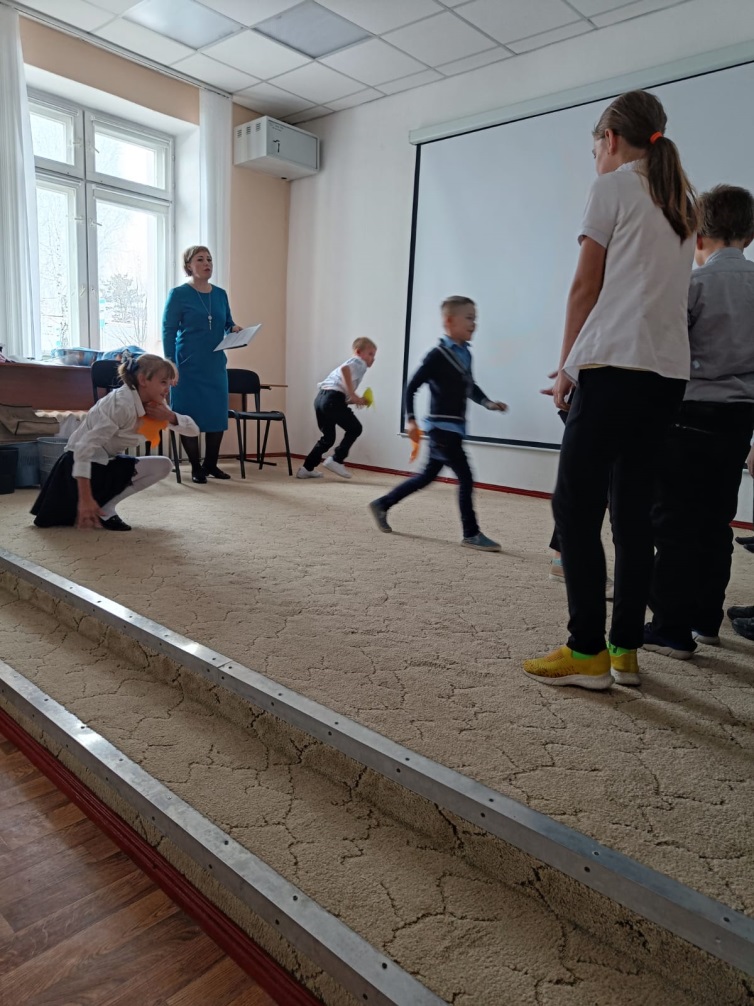 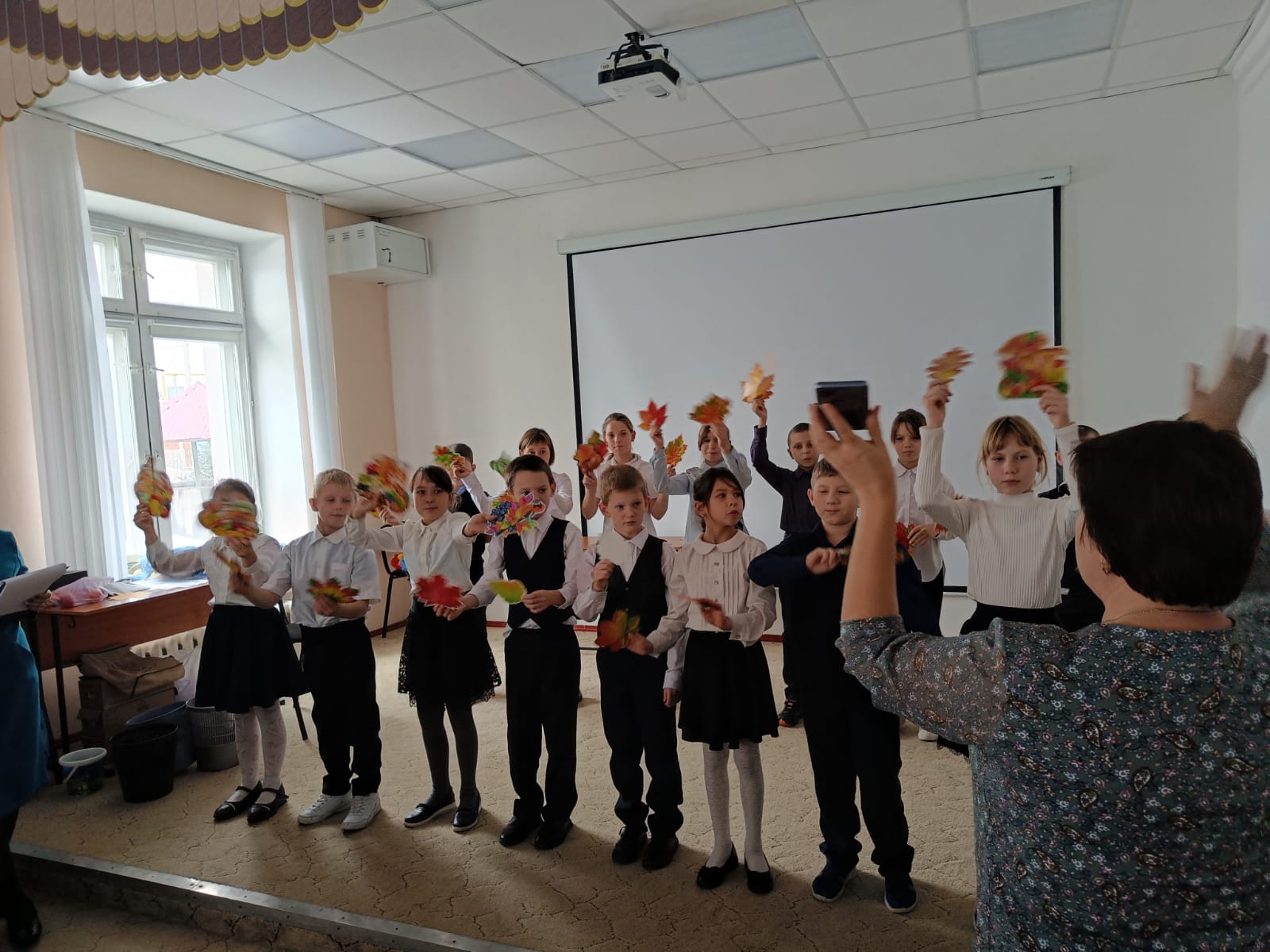 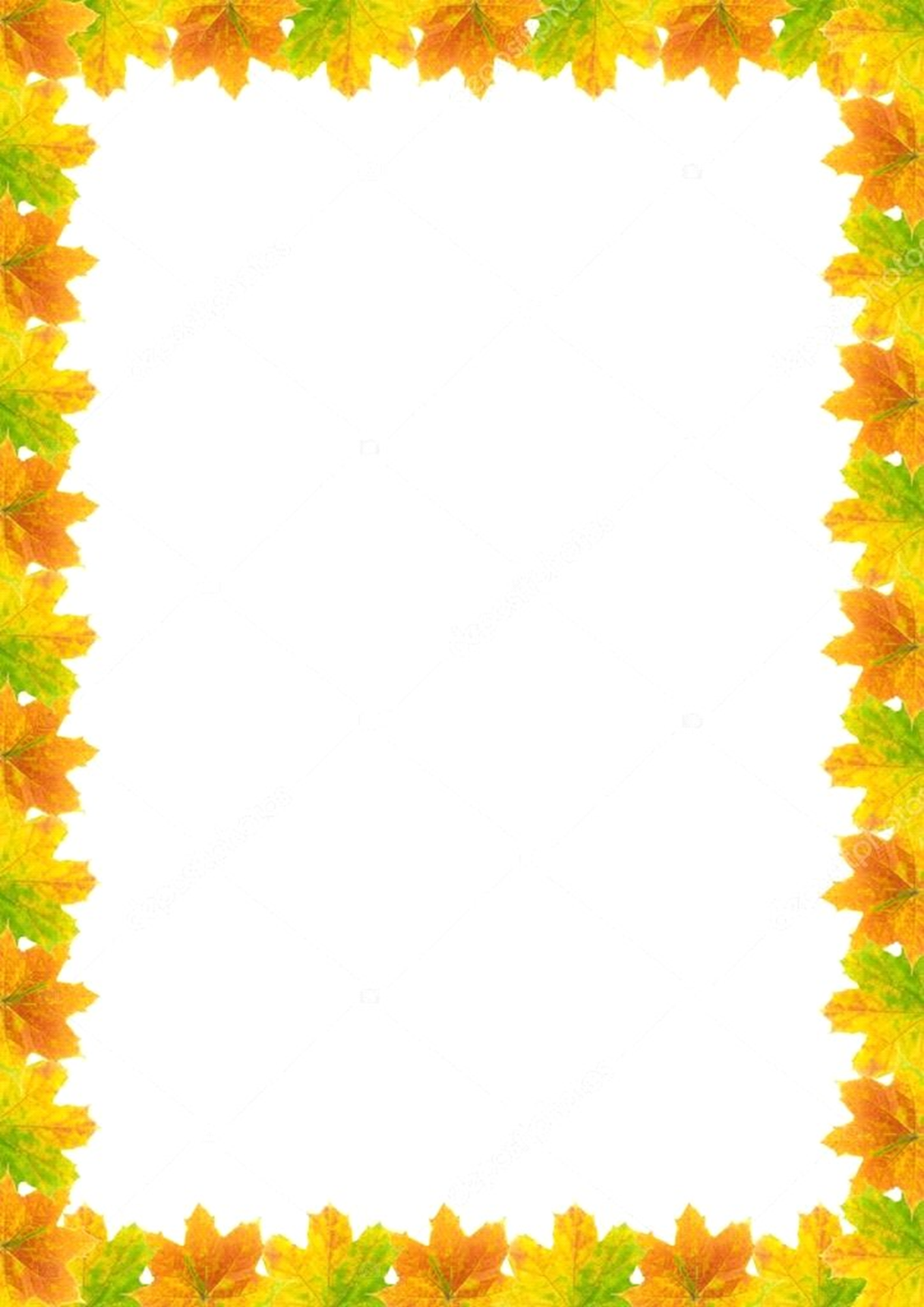 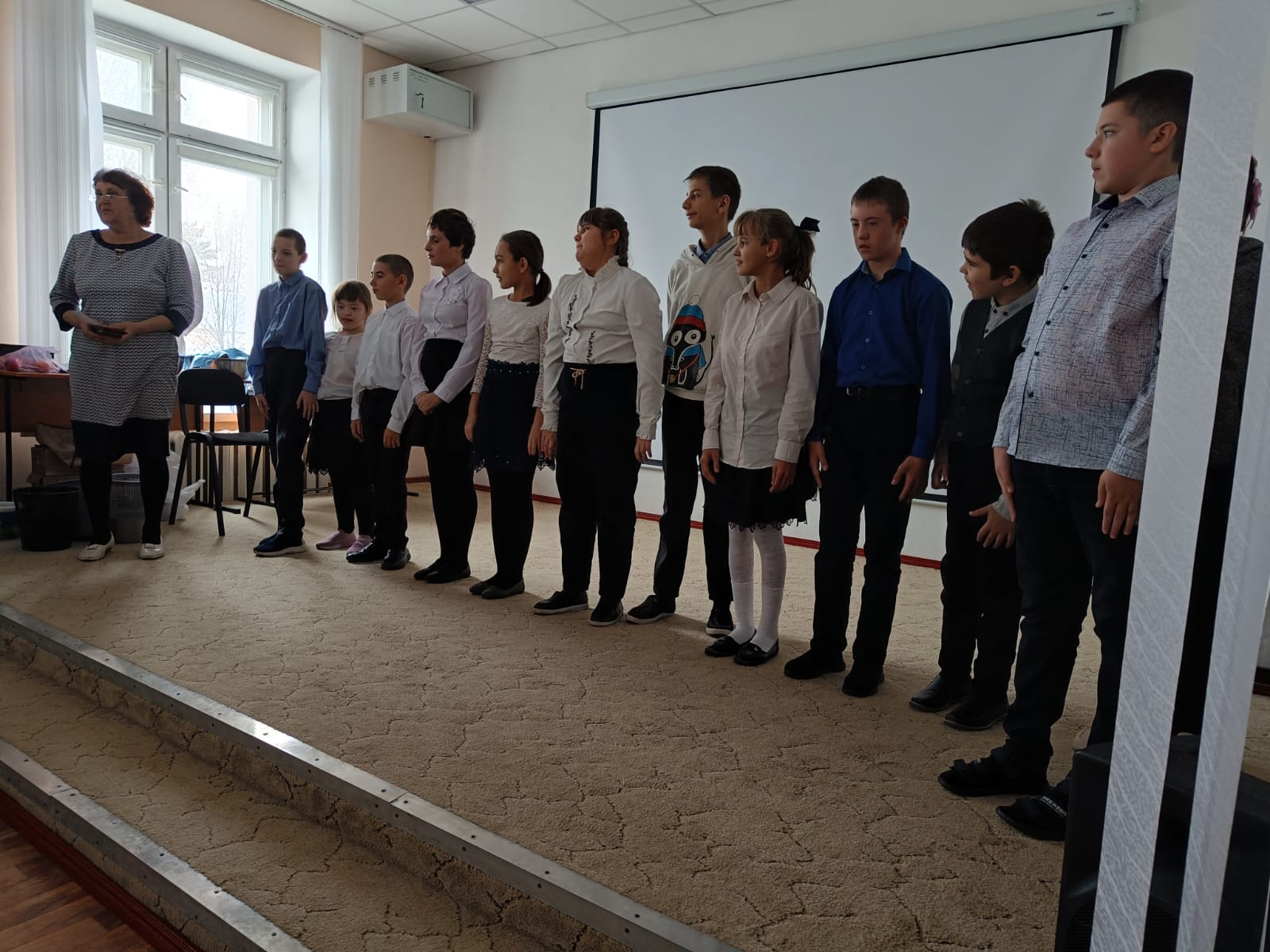